Муниципальное бюджетное дошкольное общеобразовательное учреждение – детский сад 1 1
Музей «Сказы Павла Петровича Бажова»
Создатели музея:
    Третьяков Тимофей, 5 лет
    Новожилова Екатерина, 5 лет
    Потапова Дарья, 5 лет
    Мохирева Ольга Сергеевна
   а также, весомый вклад в создание      музея        внесли   родители наших воспитанников
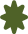 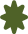 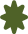 Цель проекта –сформировать у детей познавательный интерес к сказам П.П. Бажова и организация художественно - продуктивной и творческой деятельности посредствам создания мини-музея.
Объект проекта: Творчество П.П. Бажова
Предмет проекта: Создание мини-- музея по сказам П.П. Бажова
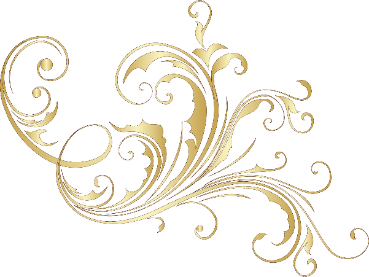 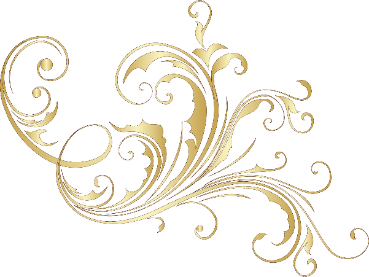 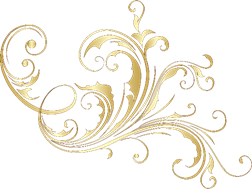 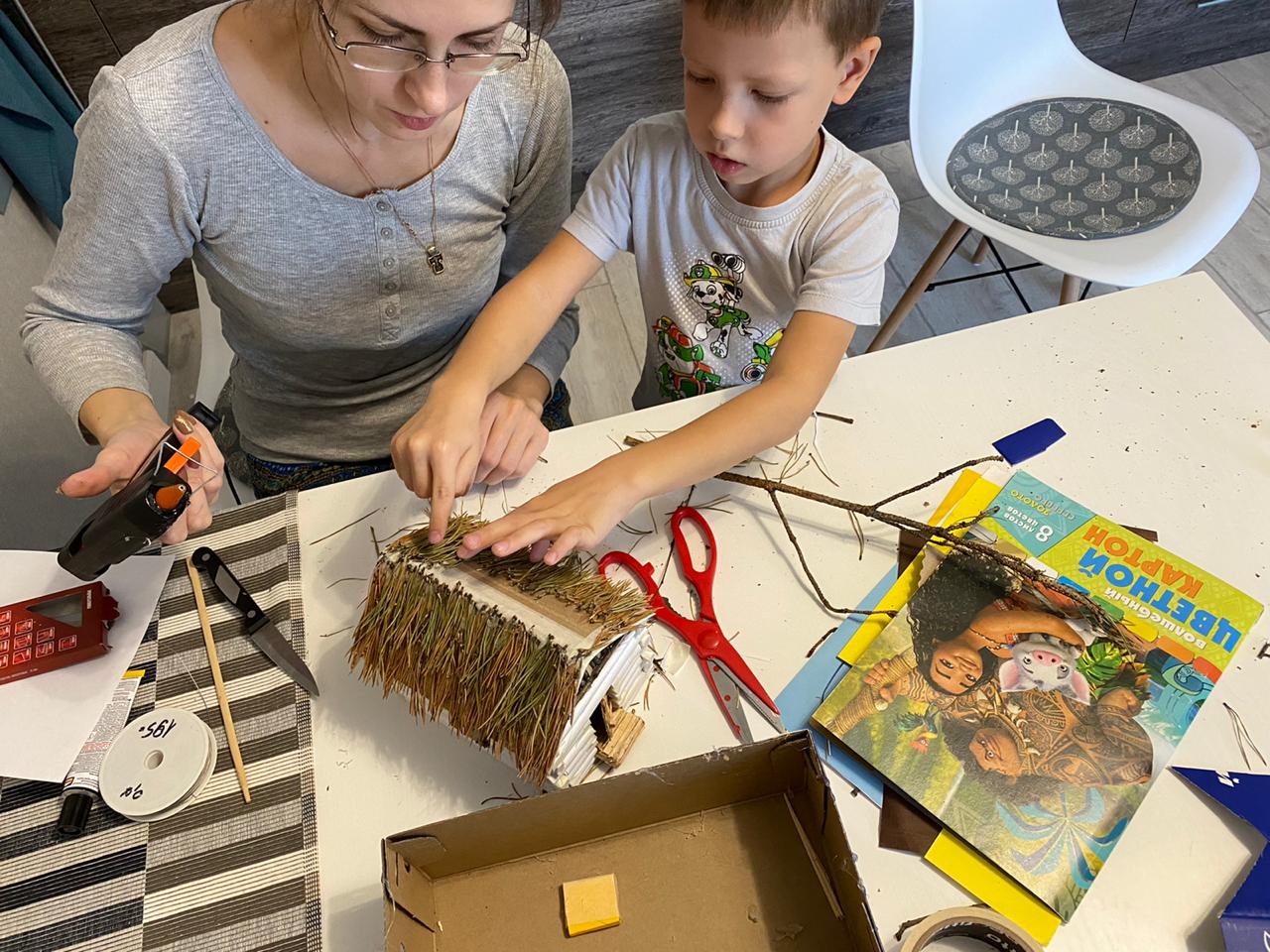 Семья Третьяковых
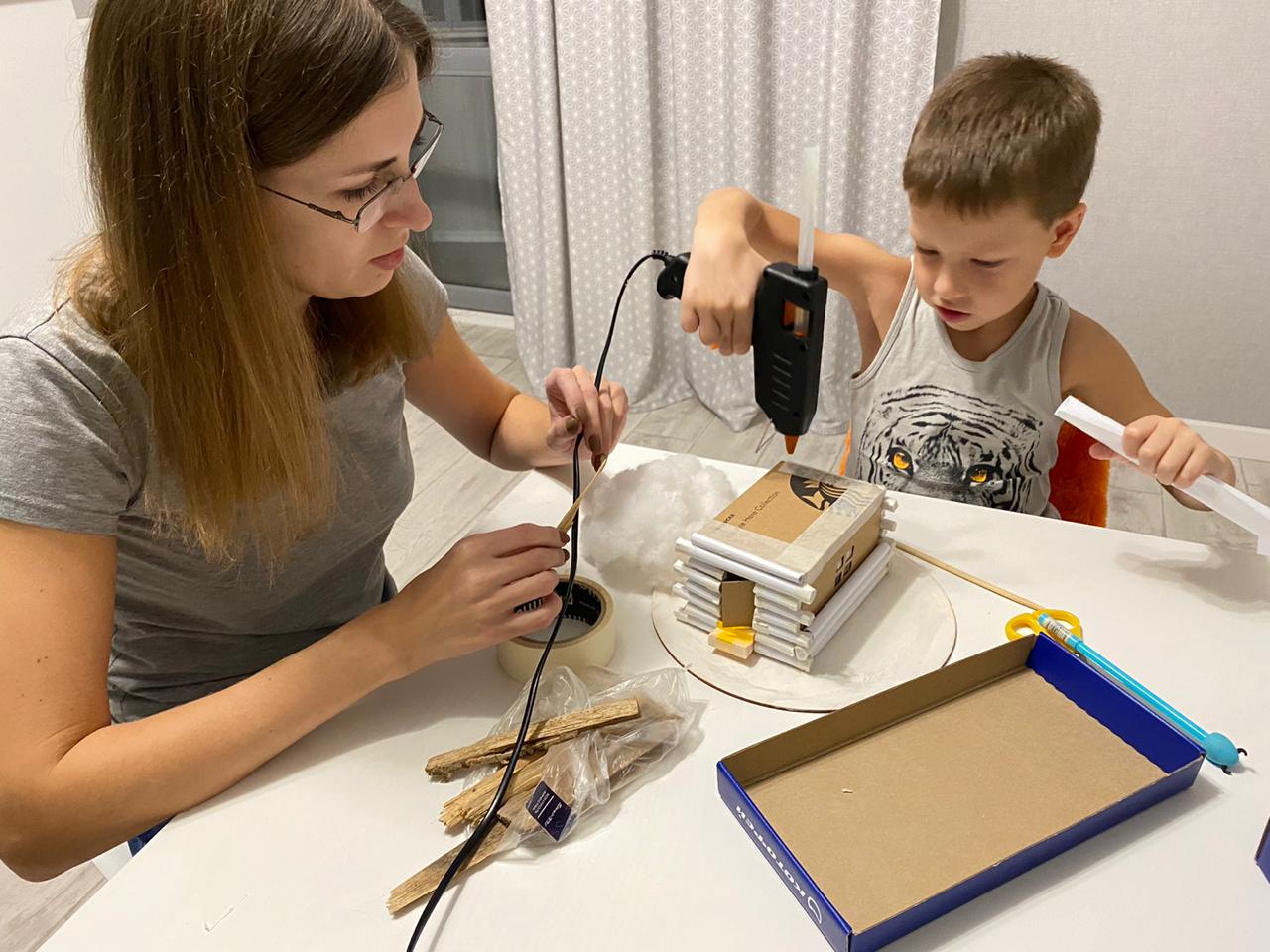 Создание экспоната «Серебряное копытце»
для «Музея сказов П.П. Бажова»
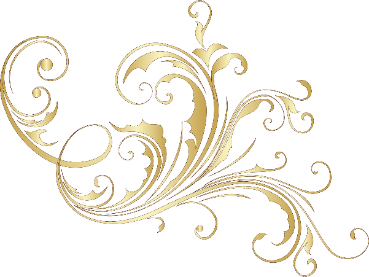 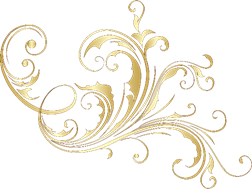 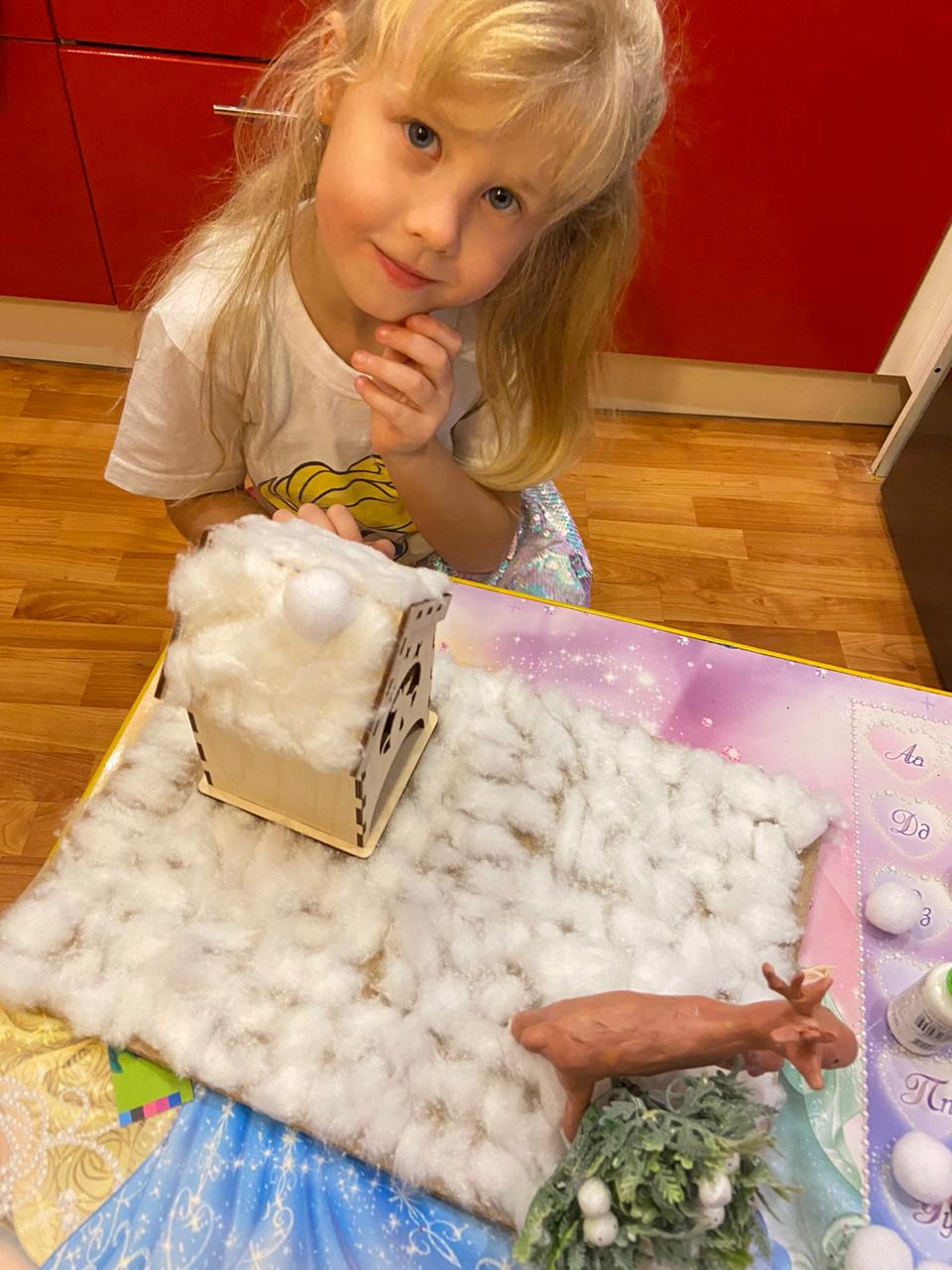 Потапова Даша
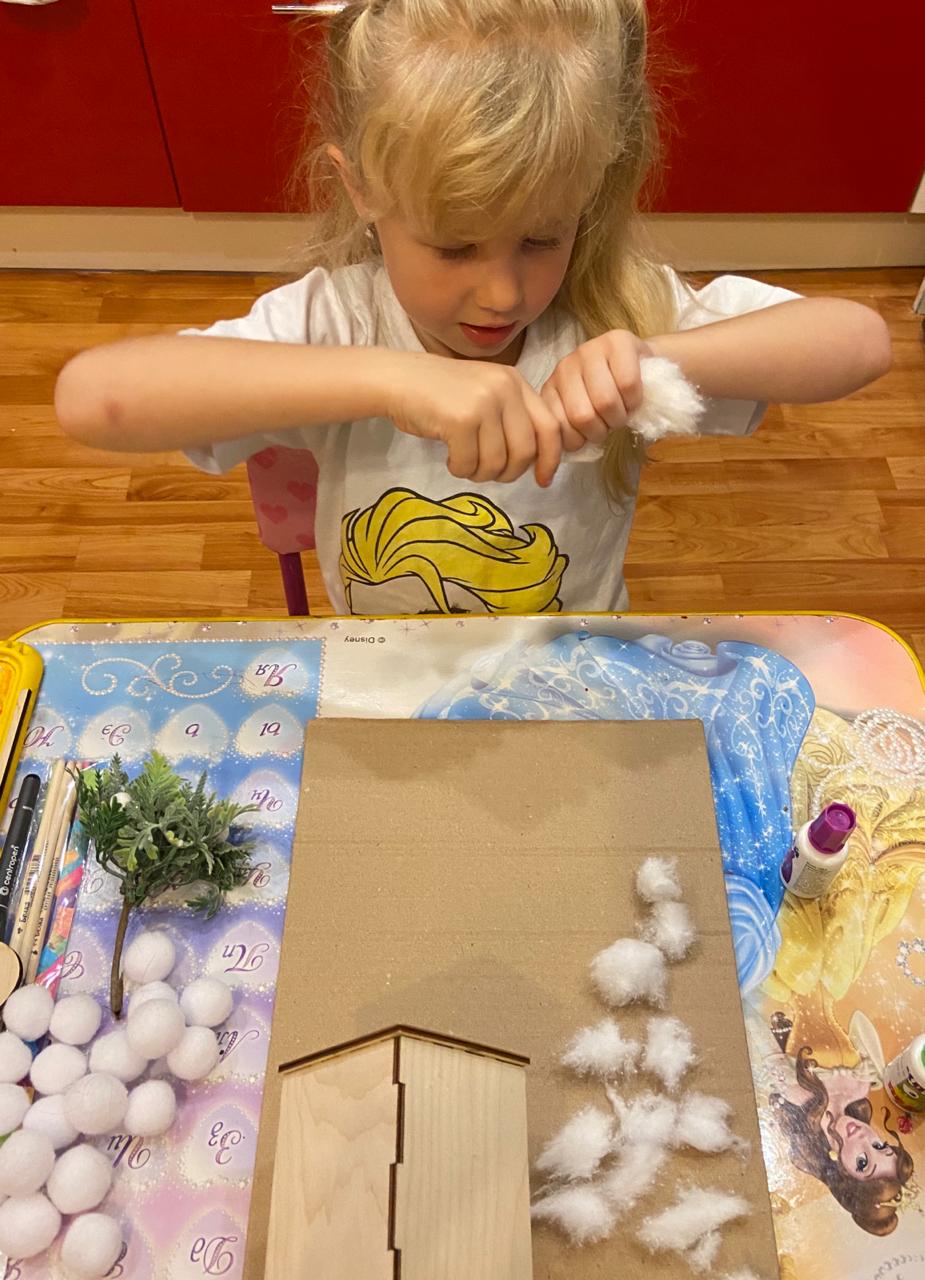 Изготовление экспоната «Серебряное копытце»
для «Музея сказов П.П. Бажова»
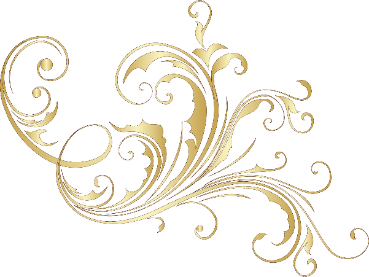 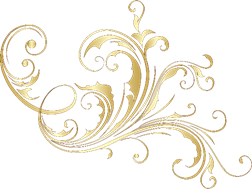 Семья Новожиловых
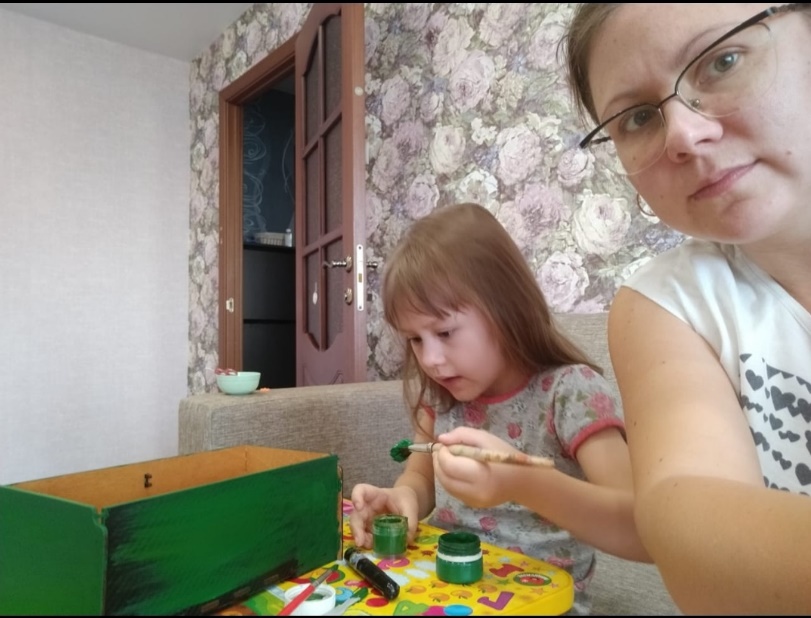 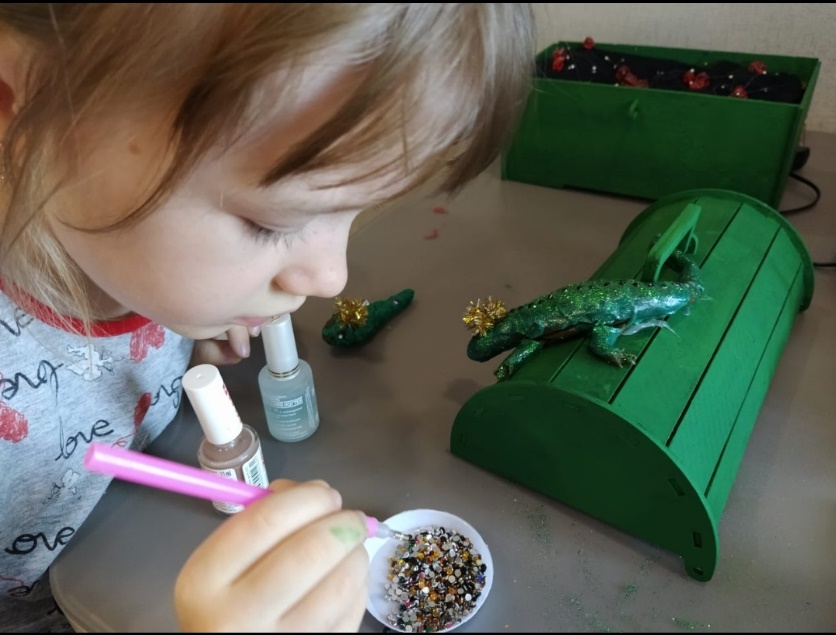 Изготовление экспоната «Малахитовая шкатулка»
для «Музея сказов П.П. Бажова»
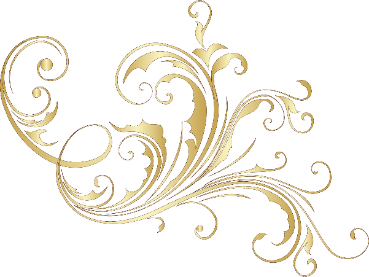 Встреча с Хозяйкой Медной горы
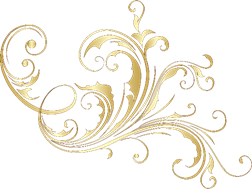 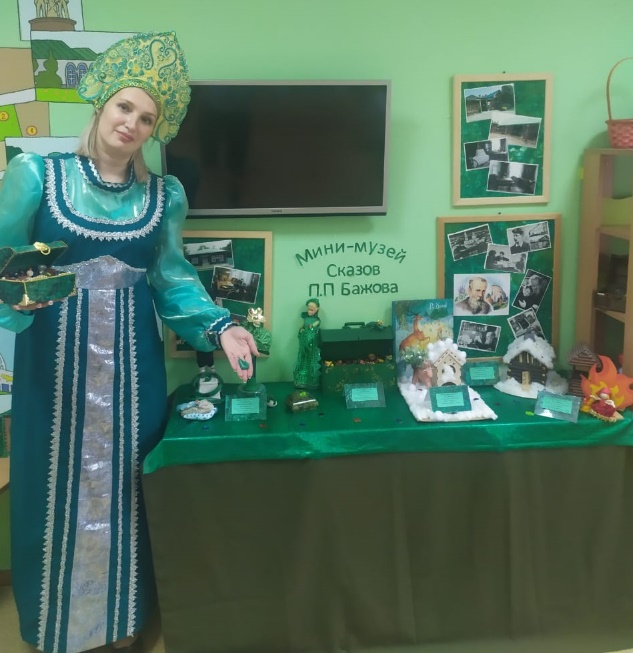 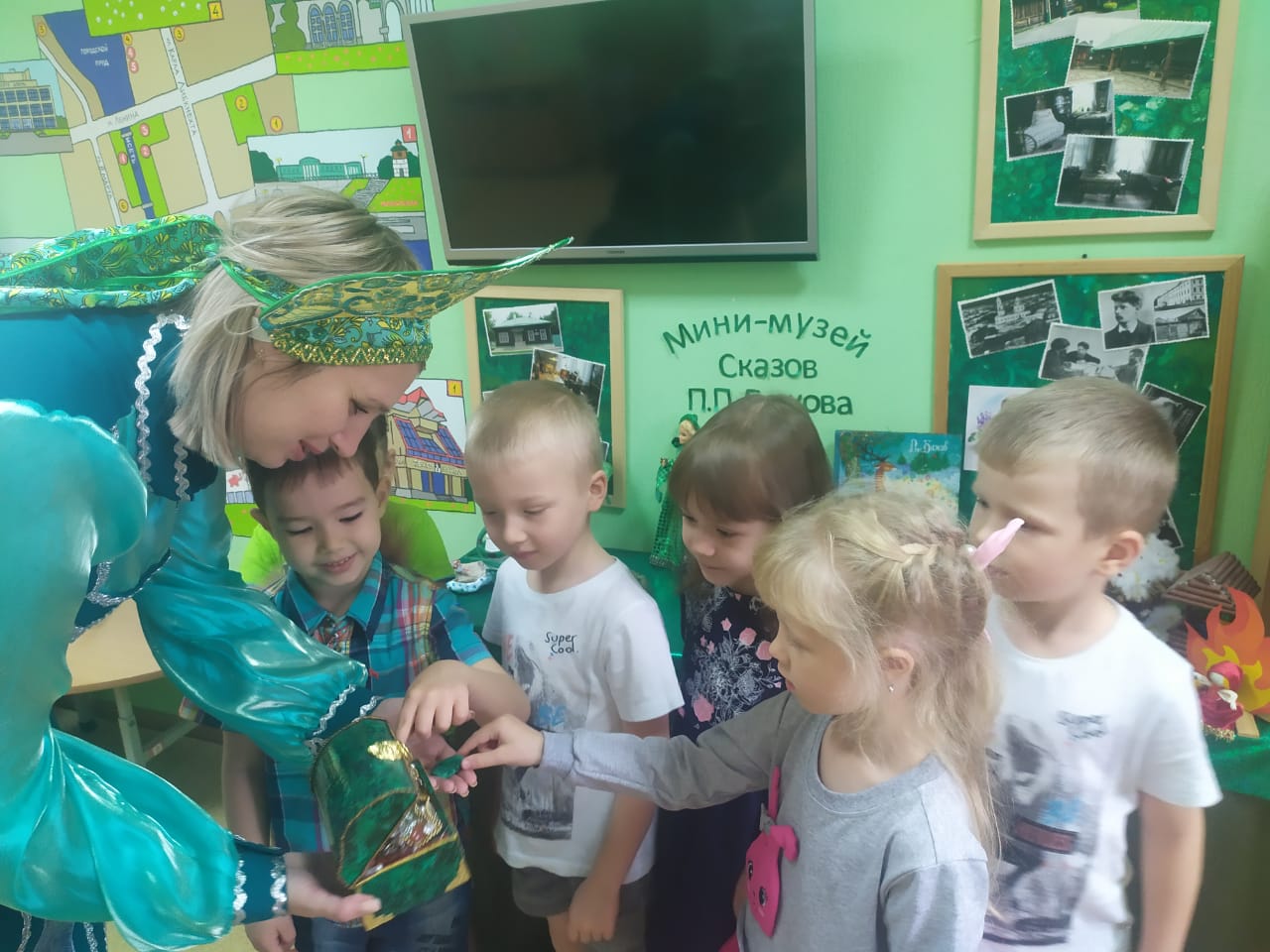 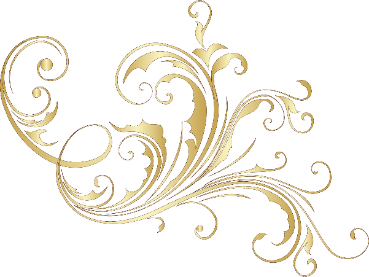 Экскурсия по музею для одногруппников
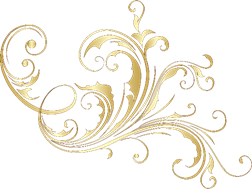 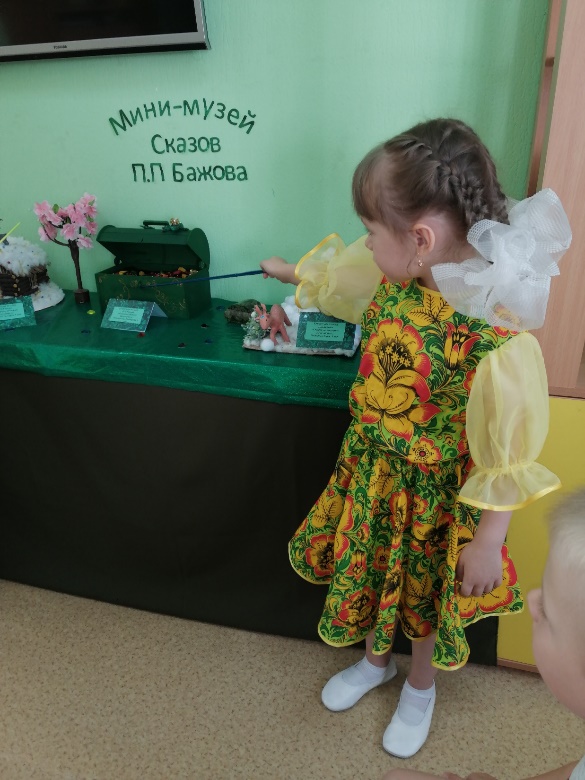 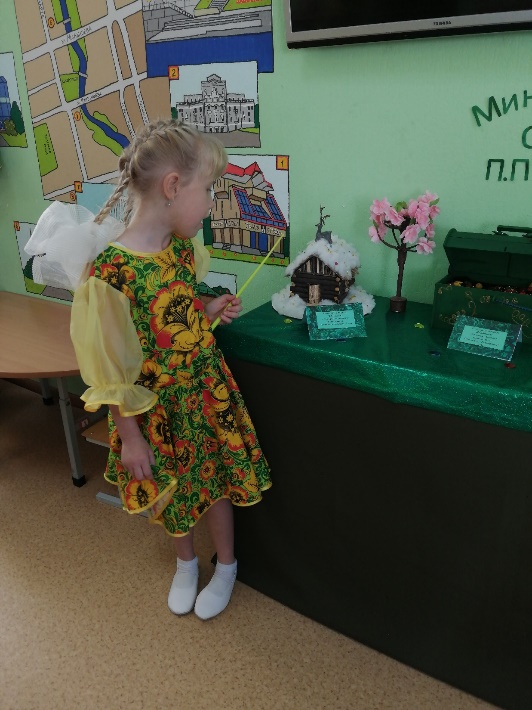 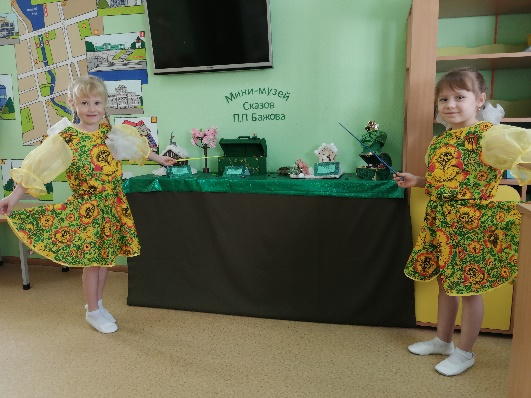 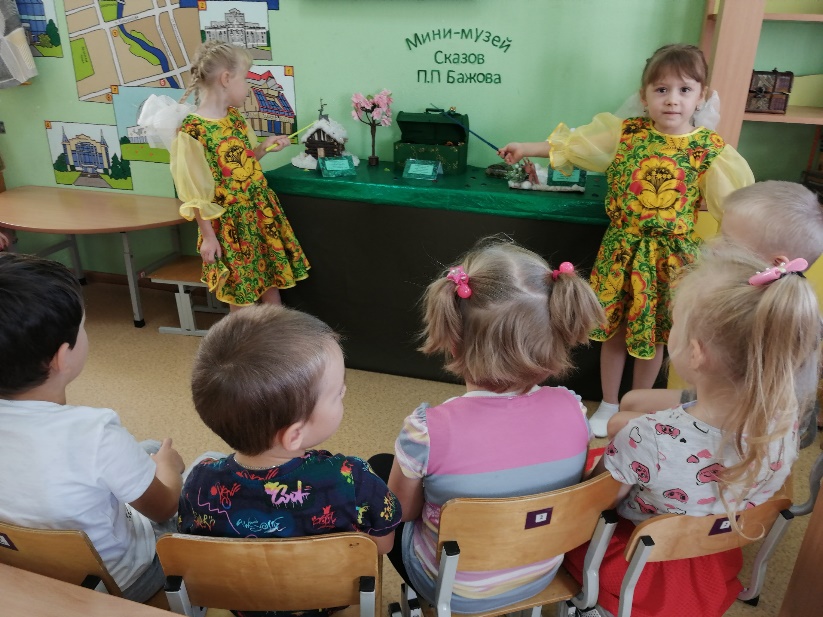 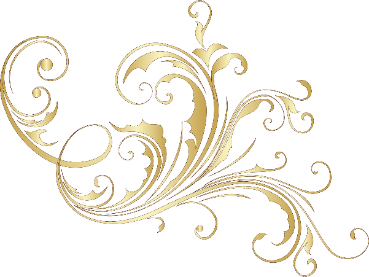 Экспонаты «Музея Сказов П.П. Бажова»
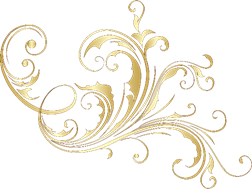 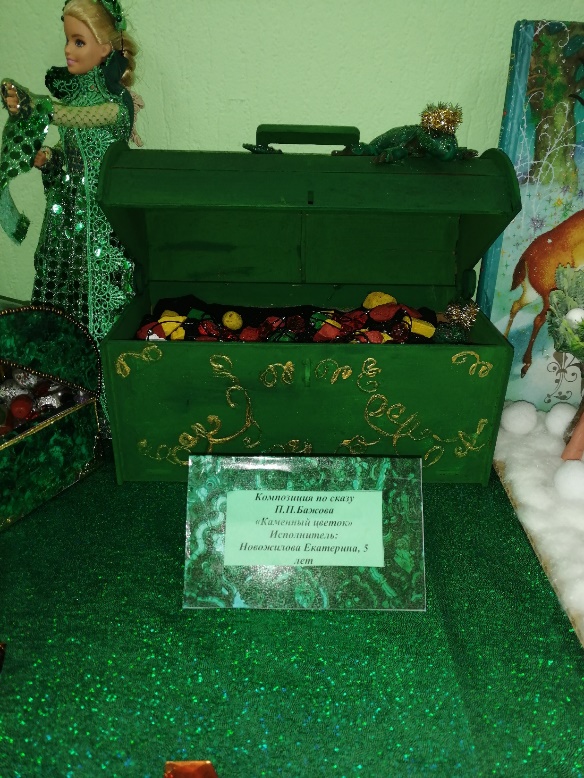 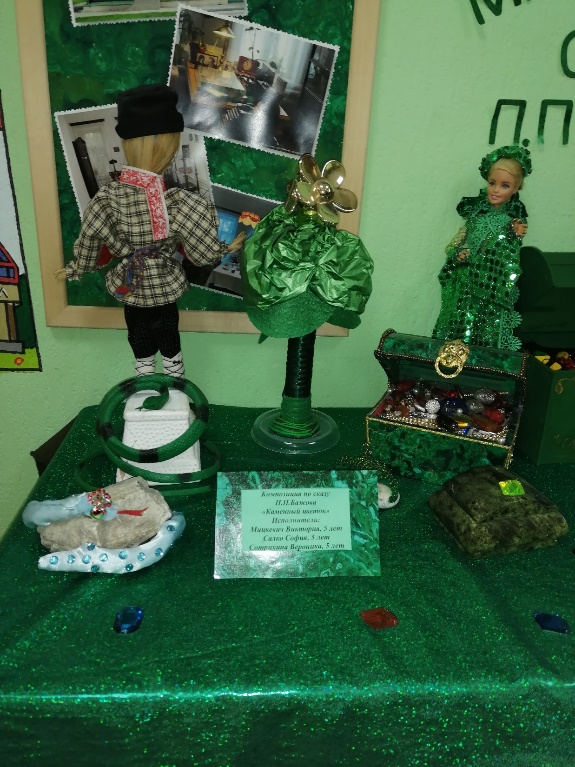 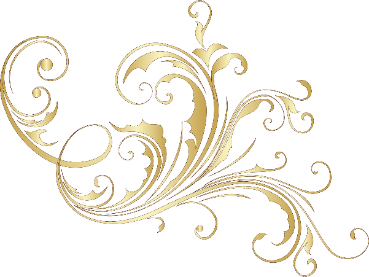 Композиция по сказу П.П.Бажова
«Каменный цветок»
Исполнители:
Мицкевич Виктория, 5 лет
Салко София, 5 лет
Сотрихина Вероника, 5  лет
Композиция по сказу П.П.Бажова
«Каменный цветок»
Исполнитель:
Новожилова Екатерина, 5 лет
Экспонаты «Музея Сказов П.П. Бажова»
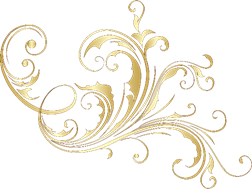 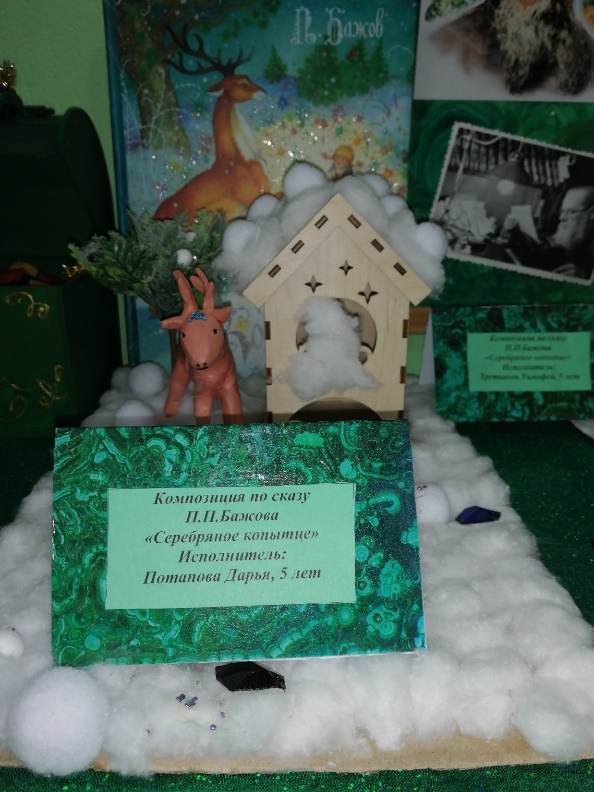 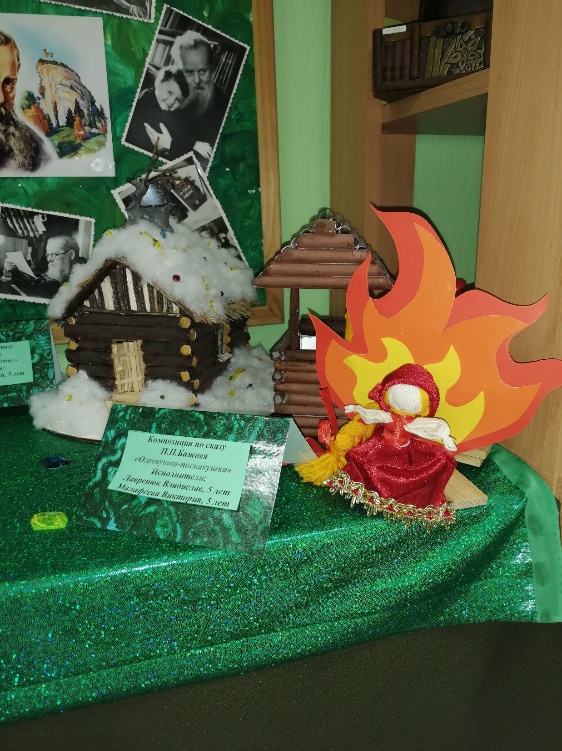 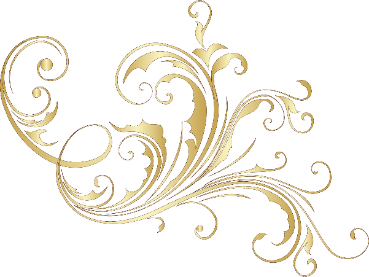 Композиция по сказу П.П.Бажова
«Огневушка-поскакушка»
Исполнители:
Лавренюк Владислав, 5 лет
Малафеева Виктория, 5 лет
Композиция по сказу П.П.Бажова
«Серебряное копытце»
Исполнитель:
Потапова Даша, 5 лет
Экспонаты «Музея Сказов П.П. Бажова»
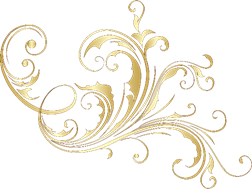 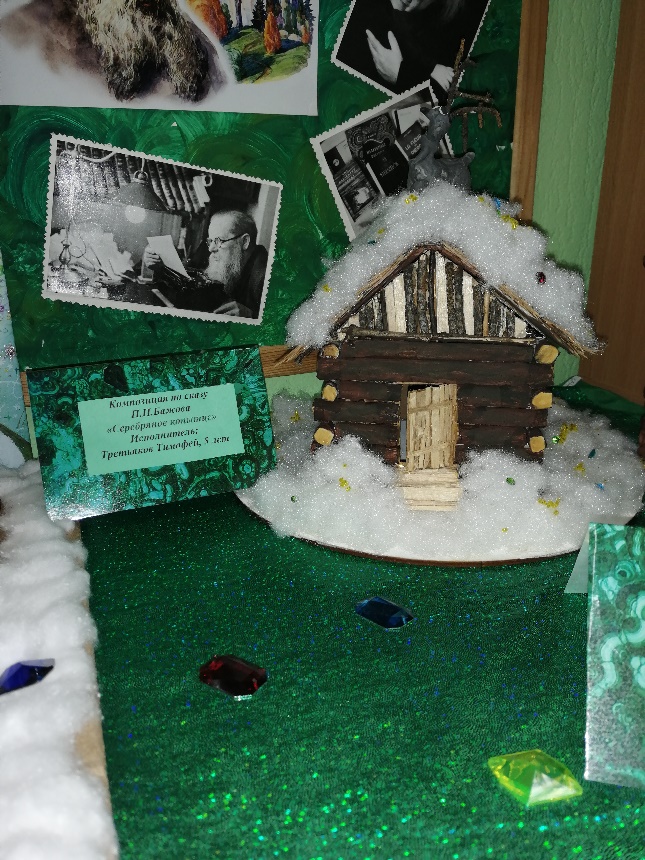 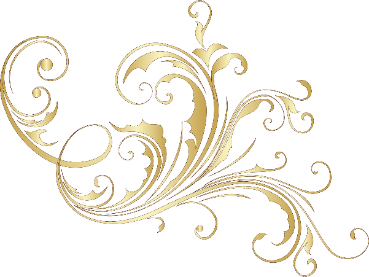 Композиция по сказу П.П.Бажова
«Серебряное копытце»
Исполнитель:
Третьяков Тимофей, 5  лет
Наш музей во всей красе!
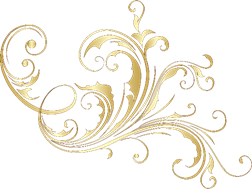 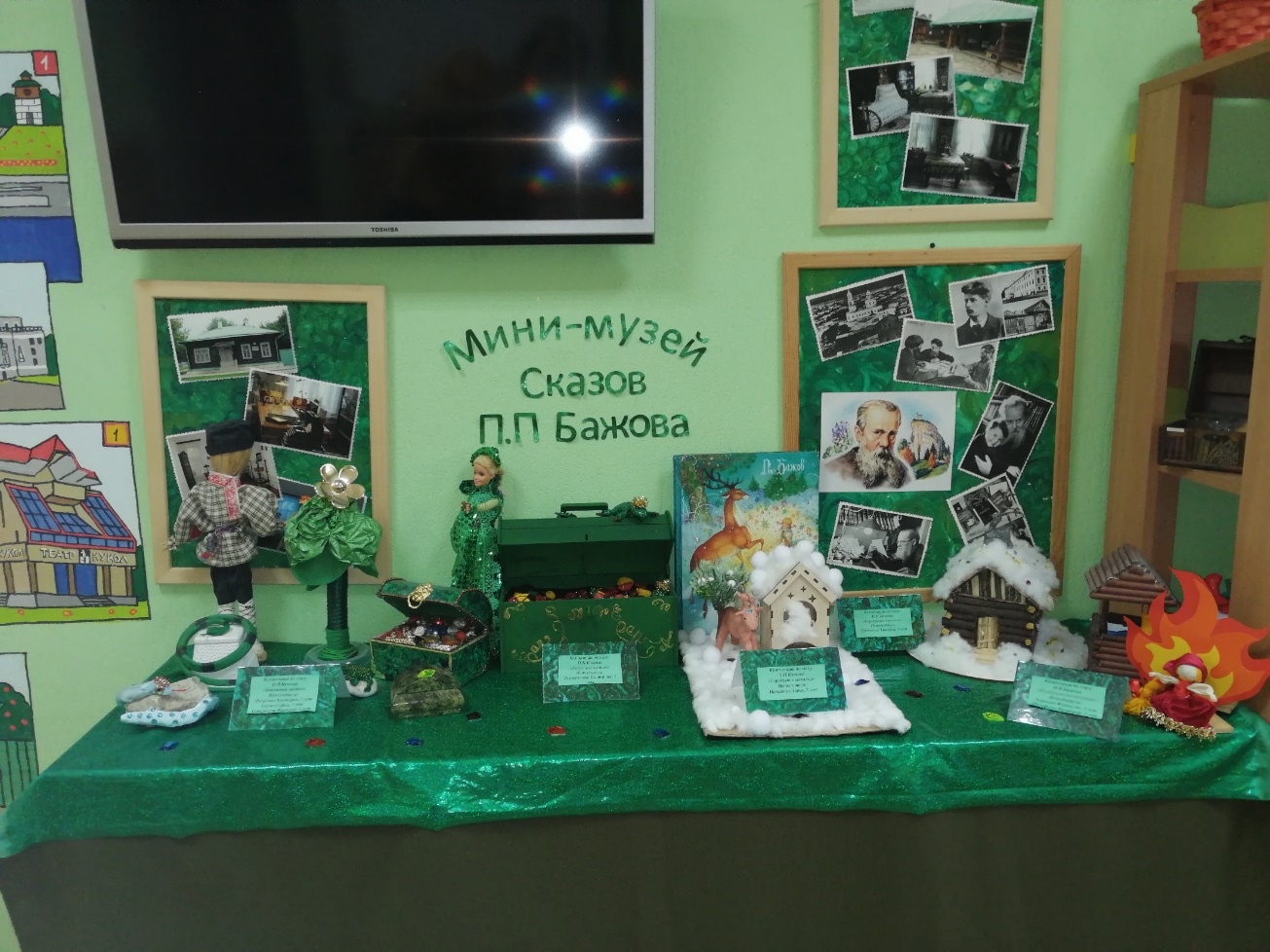 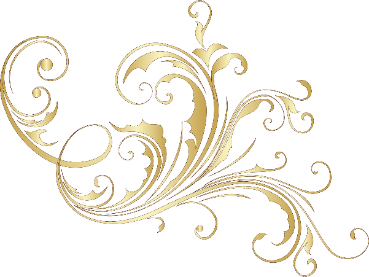 «Музей в чемодане»
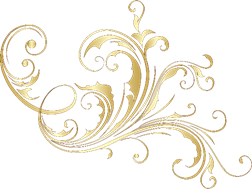 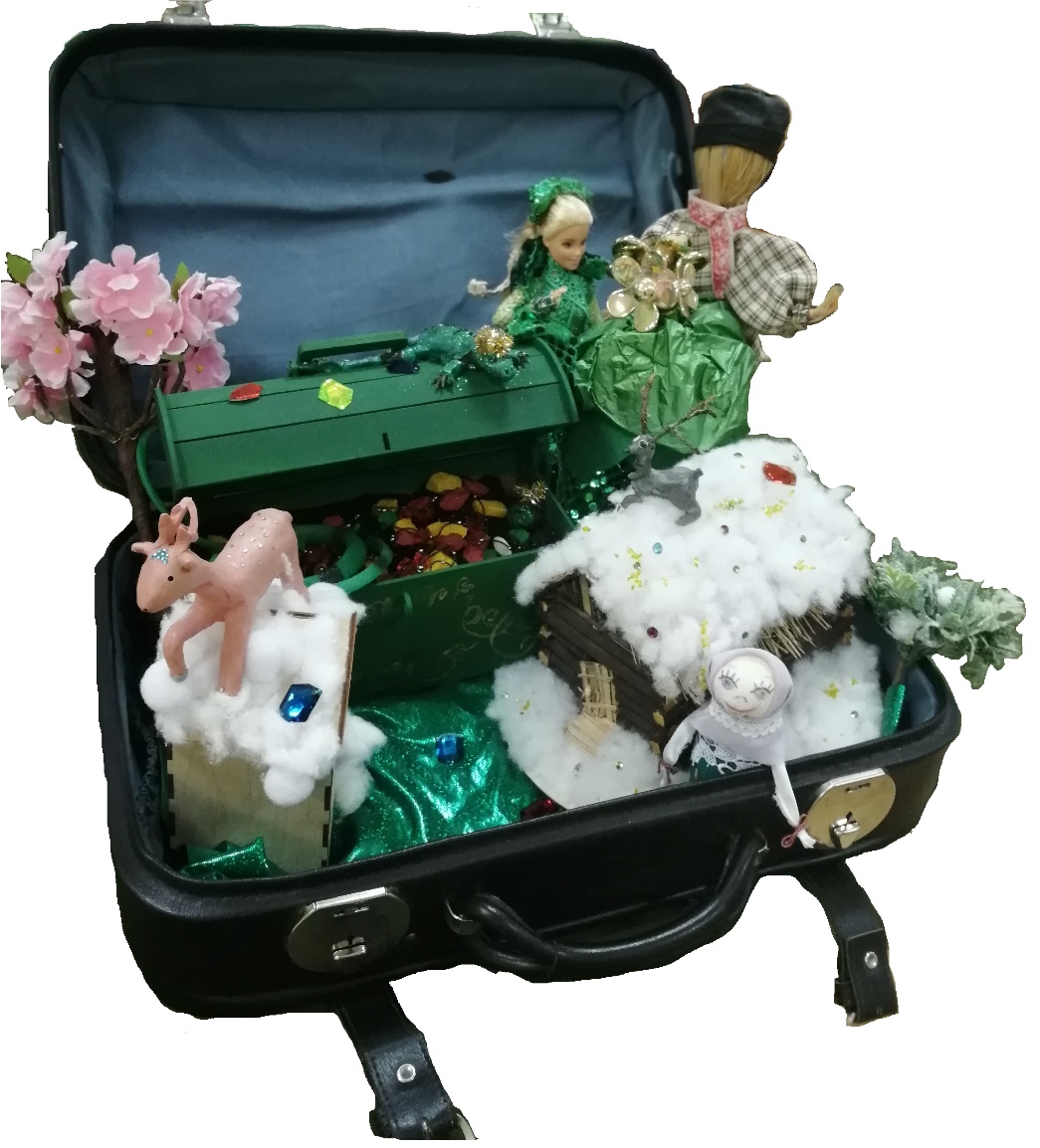 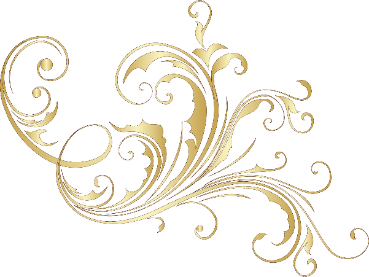 «Музей в чемодане»
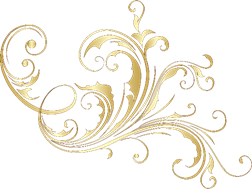 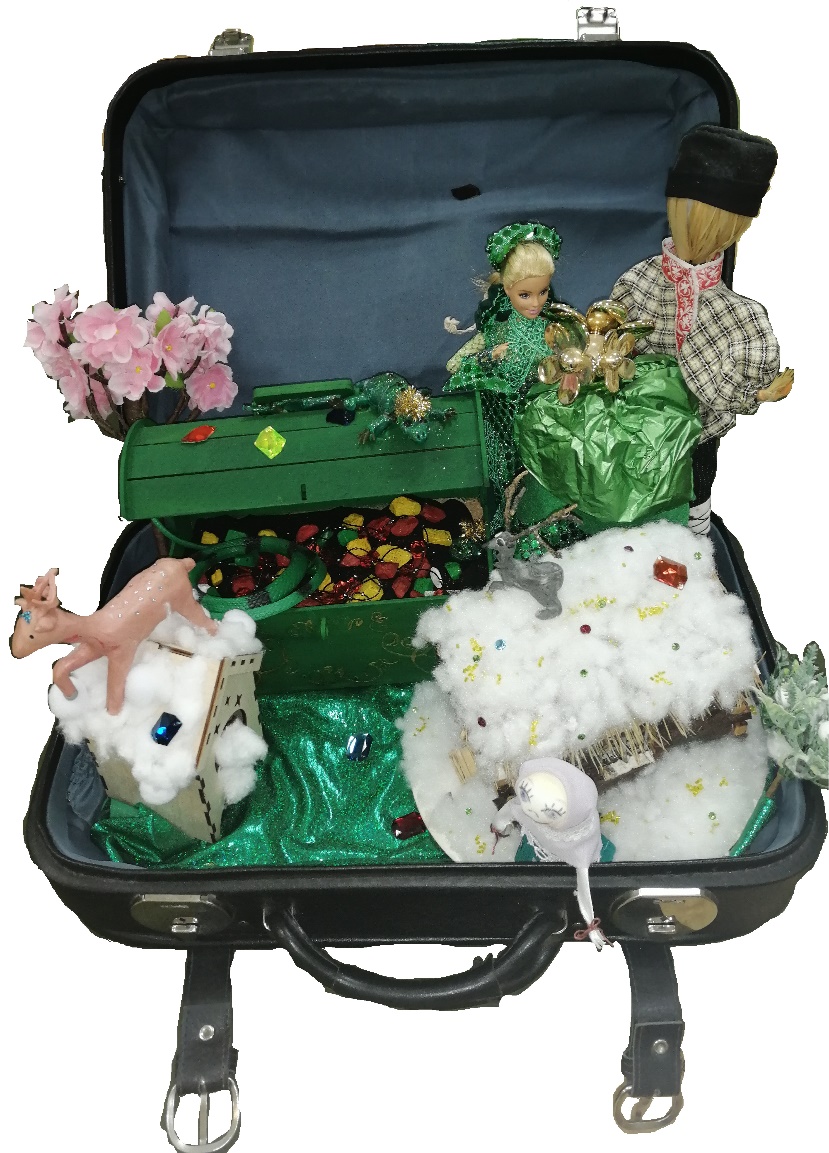 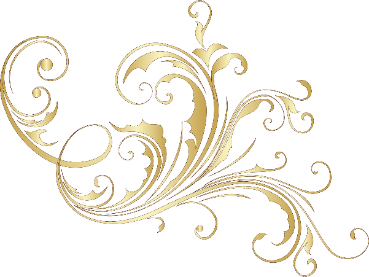